Translational Pathways for Catheter Ablation Development
Methods For Catheter 
Ablation Development
Douglas L. Packer MD

ISCTR-TCT Consensus Summit
San Diego, California
September 21, 2018
Disclosures
Dr. D. Packer in the past 12 months has provided consulting services for Biosense Webster, Inc., Boston Scientific, CyberHeart, Medtronic, Inc., nContact, Sanofi-Aventis, St. Jude Medical, and Toray Industries.  Dr. Packer received no personal compensation for these consulting activities. 
Dr. Packer receives research funding from the NIH, Medtronic, Inc., Cryo Cath, Siemens AG, EP Limited, Minnesota Partnership for Biotechnology and Medical Genomics/ University of Minnesota, Biosense Webster, Inc. and Boston Scientific.
Mayo Clinic and Drs. D. Packer and R. Robb have a financial interest in mapping technology that may have been used at some of the 10 centers participating in this pilot research.  In accordance with the Bayh-Dole Act, this technology has been licensed to St. Jude Medical, and Mayo Clinic and Drs. Packer and Robb received annual royalties >$10,000, the federal threshold for significant financial interest.
Integrated Research / Innovation Matrix
Unmet Needs
Dream/Vision
Define
Clinical Trials
Discovery
Development
Methods For Catheter 
Ablation Development
Translational Pathways for Catheter Ablation Development
Unmet 
Clinical Needs
Un-Met Needs in Ablation
Discovery / Design / Think Tanks
Energy Sources / Energy Penetration
Catheter Delivery /  3D Navigation
Procedure Time / Single Interventions
Ablation Approaches/ Synergy AF/VT
Investigator / Regulatory / CMS / 
Industry Collaboration: Early and Sustained
Innovation Cycle Times / Drive
lesion depth into scar tissue
18
15
12.6  2.8 mm
12
Lesion Depth (mm)
Infarct scar
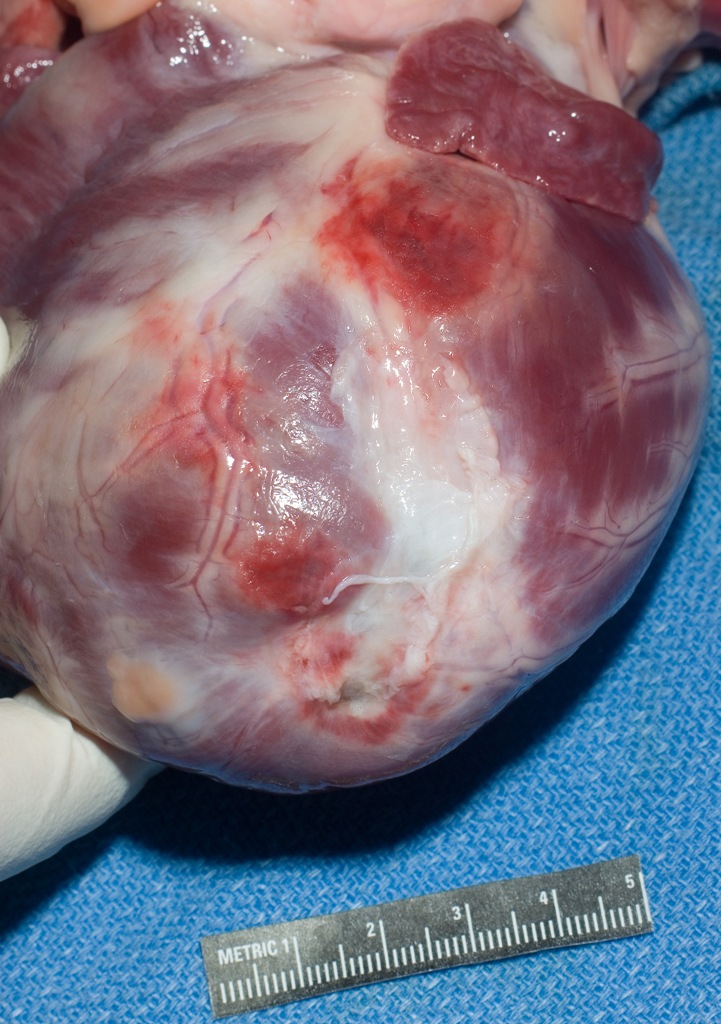 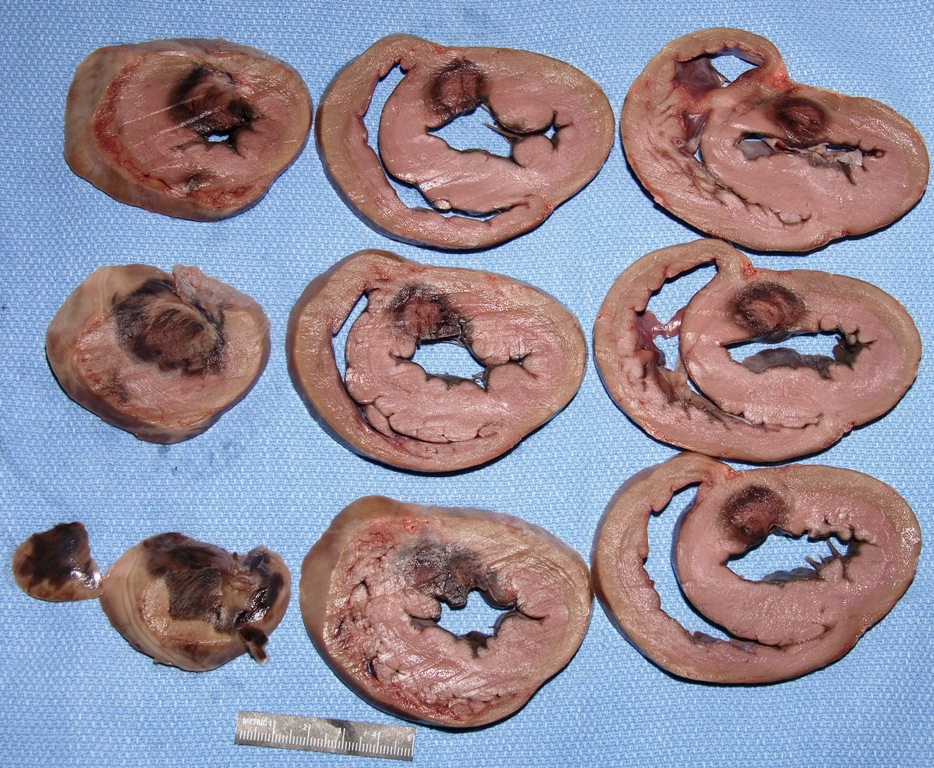 9
6
3
0
Infarct scar
Linear lesion
Infarct scar
1% TTC stain and 10% formalin fixed
Design and  Pathology of Needle Tip Ablation
Catheter 
Tip Design
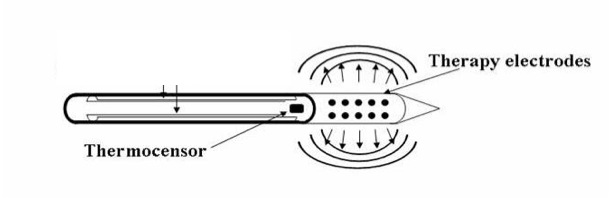 Saline warming electrodes
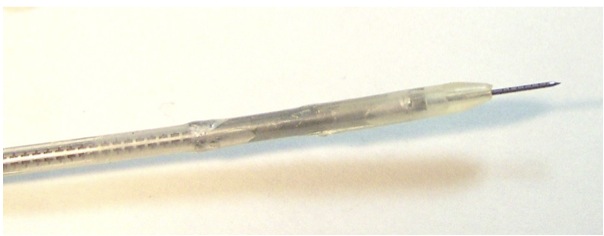 Integrated Image Guided Ablation
Pre-procedure
In procedure
Image
2Dfluoroscopy
CT/MRimaging
Fusion
3DRotational-CT
Navigationintervention
Image fusion
ICE imaging
Mapping
Image
2DICE
Electro-anatomic / NavXvolumes
Cartosound
Registration
3DICE
Surfacevolumematching
Un-Met Needs in Ablation
Discovery / Design / Think Tanks
Energy Sources / Energy Penetration
Catheter Delivery /  3D Navigation
Procedure Time / Single Interventions
Ablation Approaches/ Synergy AF/VT
Investigator / Regulatory / CMS / 
Industry Collaboration: Early and Sustained
Innovation Cycle Times / Drive
Translational Pathways for Catheter Ablation Development
Intellectual Property
Integrated Research / Innovation Matrix
Unmet Needs
IP Boundaries/ Limitations
Dream/Vision
Contract / Legal Refinementt
Define
Clinical Trials
Discovery
Development
Greater Good vs  Good for One
Translational Pathways for Catheter Ablation Development
Pre-Clinical Catheter Ablation Requirements and Testing
Integrated Research / Innovation Matrix
Unmet Needs
Boundaries/ Limititations
Dream/Vision
Define
Refine
Clinical Trials
Hypotheses
goals, specific aims
Discovery
Development
Design
protocols
project
Integrated Research / Innovation Matrix
Unmet Needs
Boundaries/ Limititations
Dream/Vision
Define
Refine
Clinical Trials
Hypotheses
goals, specific aims
Discovery
Development
Late Translational Computer Modeling Mouse/Rabbit
Langendorf Large animals
Early Translational Genomics OMICS
Proteins
Metabolism
Ion channel
Cell signaling
Design
protocols
project
Translational Pathways for Catheter Ablation Development
Pre-Clinical 
End Points
Markers of Actual Energy Delivery
Temperature
Power /Current d
Electrogram 
Impedance
Microbubbles
Catheter tip iconsflashlights or red tips
Contact force
Surrogates
Lesion Size
ICE image
Lesion footprint
Tissue temperature
AT / VT elimination
Real measures
Surfing the Surrogates
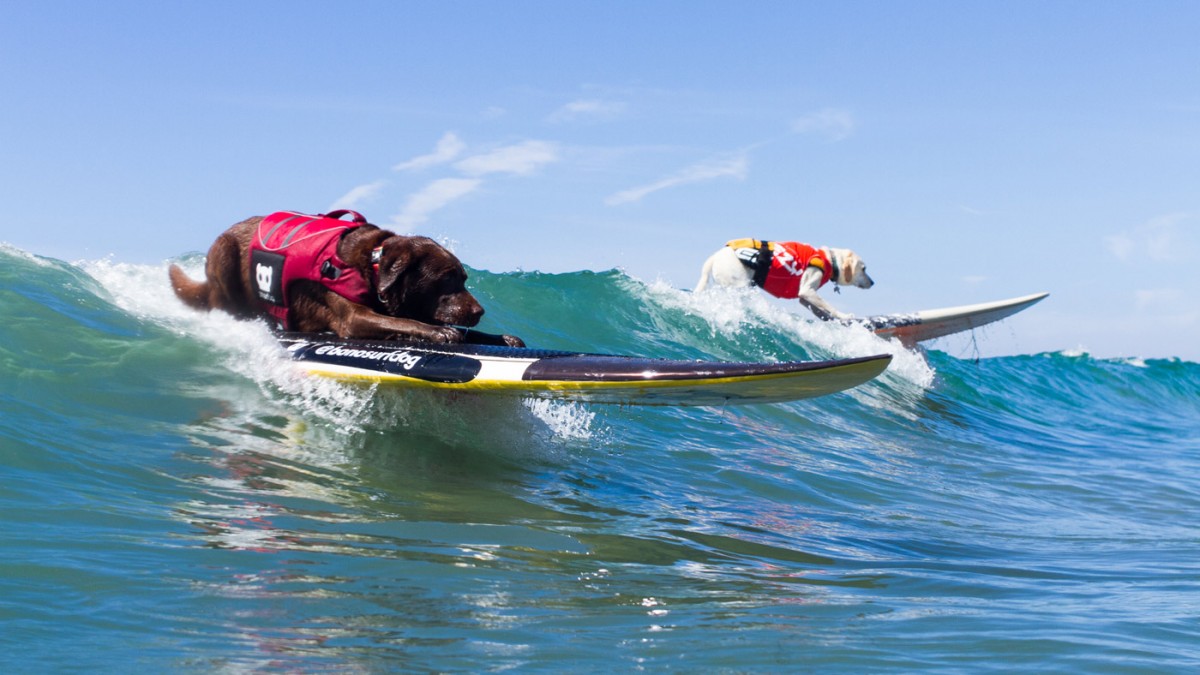 ref
Biophysical Matrix For Ablation
P
Power
Temp
T
E
EGM
Imp
Imped
Ic
Contact
 Force
C F
Icons
Biophysical Matrix For Ablation
Power
Temp
EGM
Imped
Contact
  Force
Icons
Translational Pathways for Catheter Ablation Development
Clinical 
Evaluation
Evidence Trajectory in Clinical AF Ablation Trials
Mortality
Scientific
Merit,
Reliability,
Cost,
Value,
Quality
Safety
Efficacy
Early
single
center
Multi-
center
RCT
Single
center
observ
Multi-
center
registries
Single
center
RCT
Multiple
mortality
RCT
Meta-
Analysis
Pt (no.)         20	         100	          100 	       1000          10,000	        1000	      3,000
3000955-1
Integrated Research / Innovation Matrix
Results,
Technology,  Procedures 
MD/PT Adoption
Societal Guidelines
Unmet Needs
Boundaries/ Limititations
Dream/Vision
Long Term Follow-Up
EFS
RCTs
Comparative Effectiveness
Registries
Big Data
Define
Refine
Clinical Trials
Hypotheses
goals, specific aims
Discovery
Development
Late Translational Computer Modeling Mouse/Rabbit
Langendorf Large animals
Early Translational Genomics OMICS
Proteins
Metabolism
Ion channel
Cell signaling
Design
protocols
project
The Clinician
The Issue
No AF
No drug
The warfarin worries
The theorist /purist
No Sx AF
No intervention
Monitoring mandater
The pragmatist
Occ AF w/Sx
No intervention required
The time bider
The happy nihilist
Self-deception
The reformist
75% freq/duration of AF
No change
The grateful
No AF on previously ineffective AAD
DFT/ATP success
PPM prevention
<75% in frequency/duration on drugs
End-Point Pyramid of AF Treatment
Approach to Patients After Ablation Therapy
AF Disease Severity Components
PRO:
Well established, objective
CON:
-Imprecise
-Arbitrary time cut-offs
-uncertain physiologic basis
PRO:
Quantitative
CON:
Only available on a small subset of patients have devices
PRO:
Describes the physiologic basis
CON:
Few standardized measures
LA size
LA fibrosis
LV EF
Comorbidities (OSA, VHD, CHF etc.)
AF Substrate
PRO:
Assess patient experience
CON:
Subjective or dependent on practice patterns
PRO:
Assesses impact of disease
CON:
Attribution of events to AF imprecise
[Speaker Notes: JPP: Peter, I think the key challenge is that while AF disease severity can be measured in an infinite number of ways, for the purpose of a clinical trial that will be absorbed by the clinical care community, whatever yardstick or measure we choose will need to be simple and reproducible and implicitly understood (intuitive).]
PALPS (pattern, associations, lifestyle, percentage/burden, sequelae/complications
P
A
L
P
S
[Speaker Notes: I think this would be challenging for a variety of reasons. I do like the concept, but I think it is somewhat complex. Its probably easier to present the data in each category in a more translucent way. For example, KM of AF progression to Prs forms of AF, KM of incident HF, CCS class over time, plot of SR at each follow-up in each arm, KM plot of incident AF hospitalization.]
Atrio-esophageal Fistula Cases: Contact Force vs. Non-contact Force
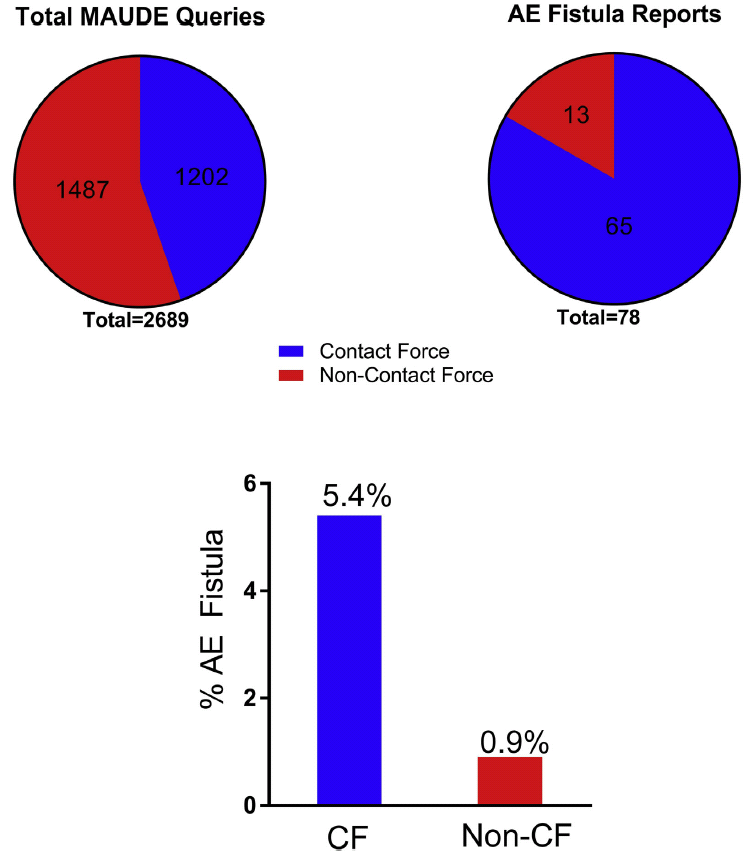 Paccini J, et al. Heart Rhythm 2017:1328
Translational Pathways for Catheter Ablation Development
Reimbursement
Reimbursement / Costs
Design
Costs
Reimbursement
CMS, Third Party Payments
Development
Expense
Funding
Clinical Trials
Regulatory
Translational Research
Bench →Bedside
EFS to IDE
Manufacturing
Road to Integrated Research / Innovation Matrix
Results,
Technology,  Procedures 
MD/PT Adoption
Societal Guidelines
Unmet Needs
Boundaries/ Limititations
Dream/Vision
Long Term Follow-Up
EFS
RCTs
Comparative Effectiveness
Registries
Big Data
Define
Refine
Clinical Trials
INNOVATION
Integrated Matrix
Hypotheses
goals, specific aims
Discovery
Development
Late Translational Computer Modeling Mouse/Rabbit
Langendorf Large animals
Early Translational Genomics OMICS
Proteins
Metabolism
Ion channel
Cell signaling
Design
protocols
project
Translational Pathways for Catheter Ablation Development
Future of 
Catheter Ablation
Real Time MR Guidance of Ablation
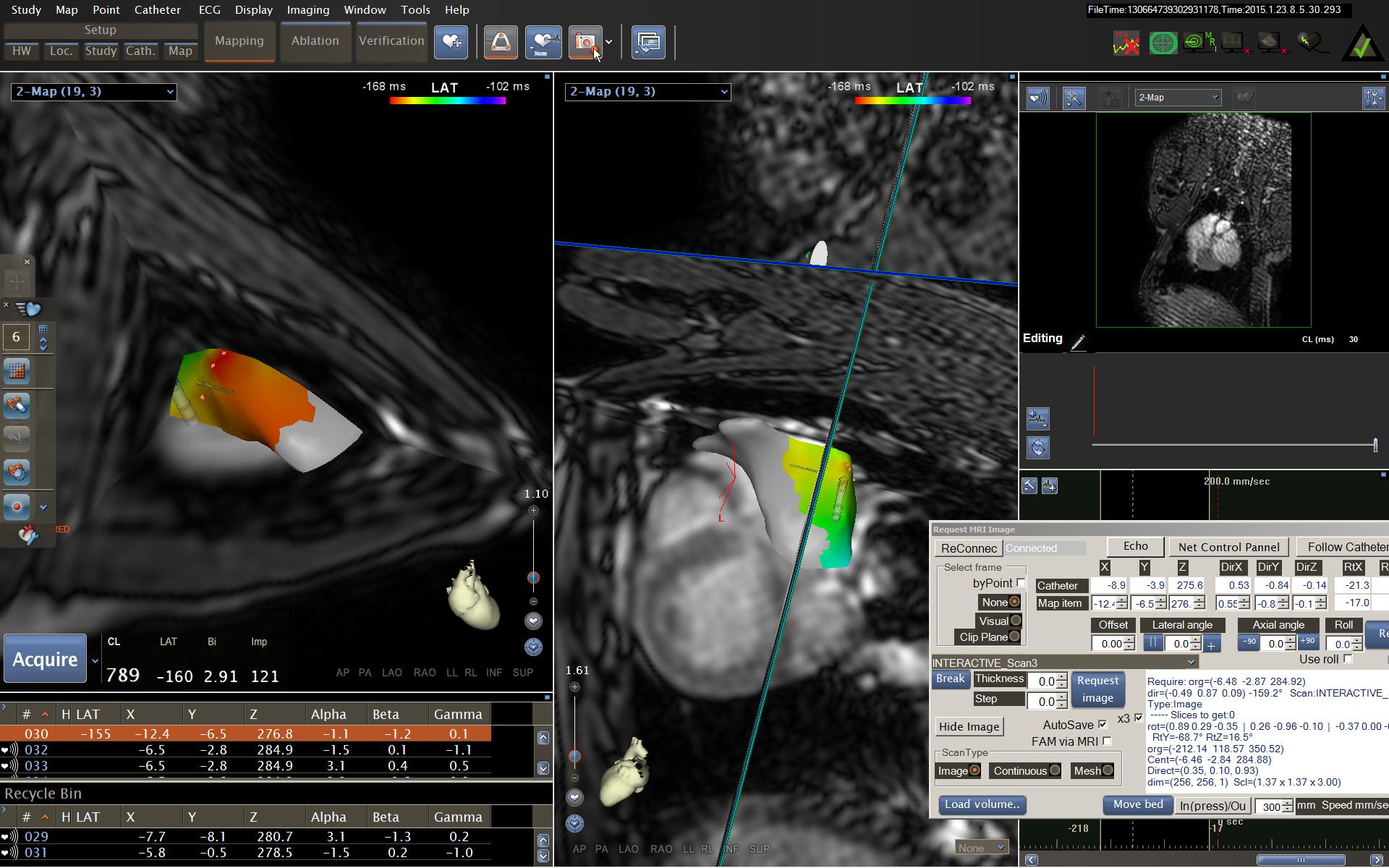 MR Overlay of Endocardial Maps
Characteristics of Photon/Particle Therapy
Effects of particle therapy
 biological effectiveness
 ionization density
 DNA damages
 dose localization
Bragg Curves forCarbon Ions, Protons
Bragg peak
Relative dose
Photons 21 MeV
12C 270 MeV/u
Protons 148 MeV/u
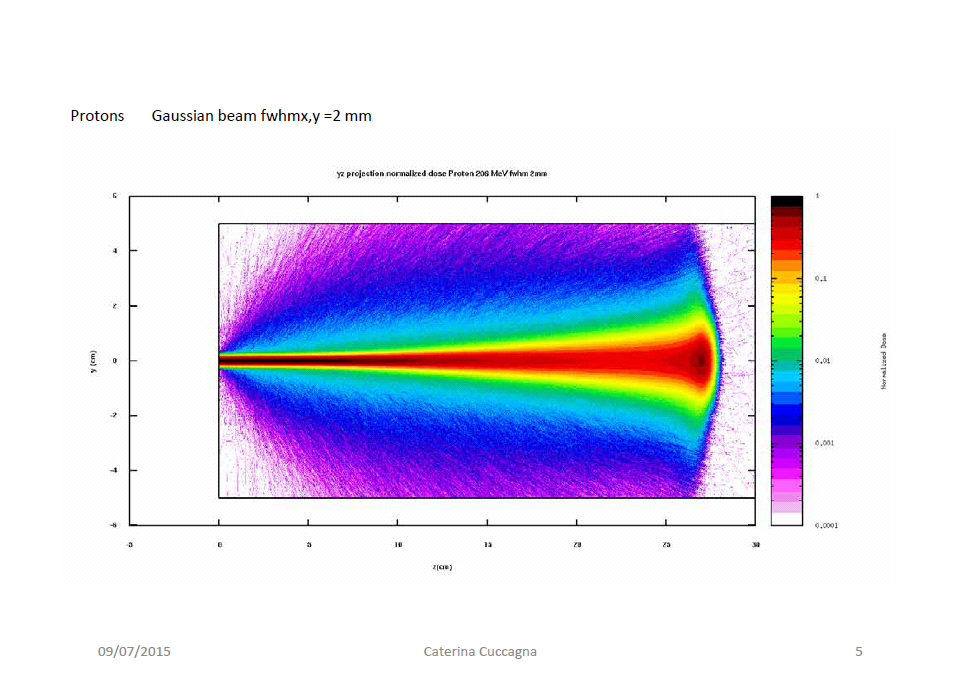 Depth in water (mm)
Fokas, Kraft, An, Cabillio:  Science Direct 216:1, 2009
Ugo Amaldi CERN Plasma Collider Center 2015
3D Motion Trajectory in LV from One Segmented Clip
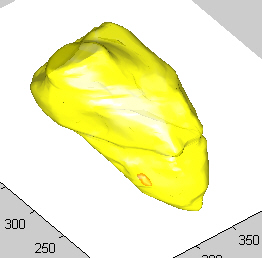 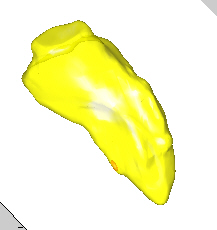 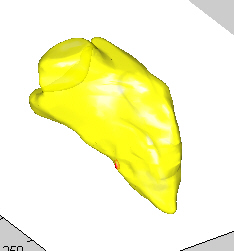 phase 20
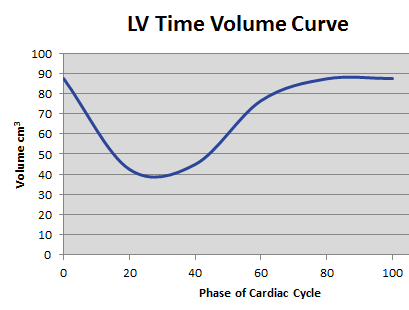 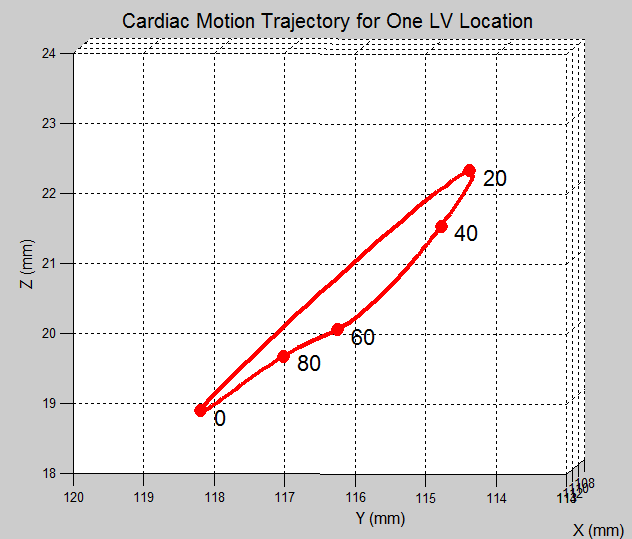 phase 0
phase 40
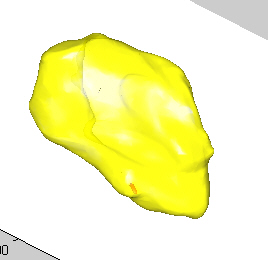 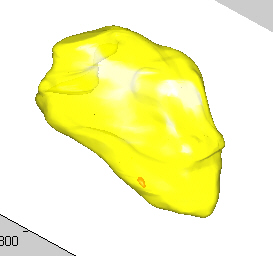 3D rendering of left ventricle (yellow) and segmented clip (red). 
Arrows show trajectory for one LV location at 0,20,40,60,80% of cardiac cycle
phase 80
phase 60
2 Field Scanned Proton Isodose Lines
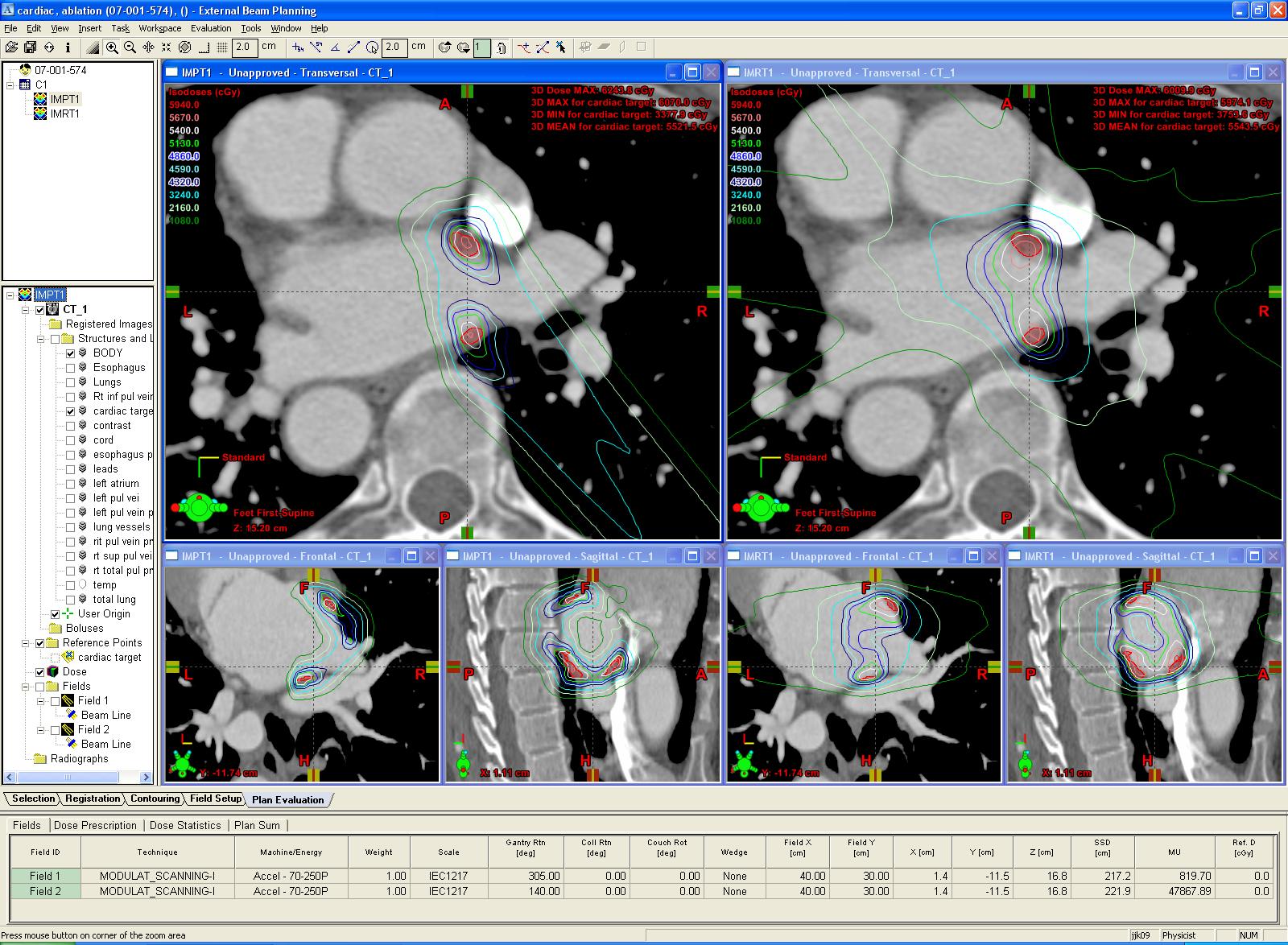 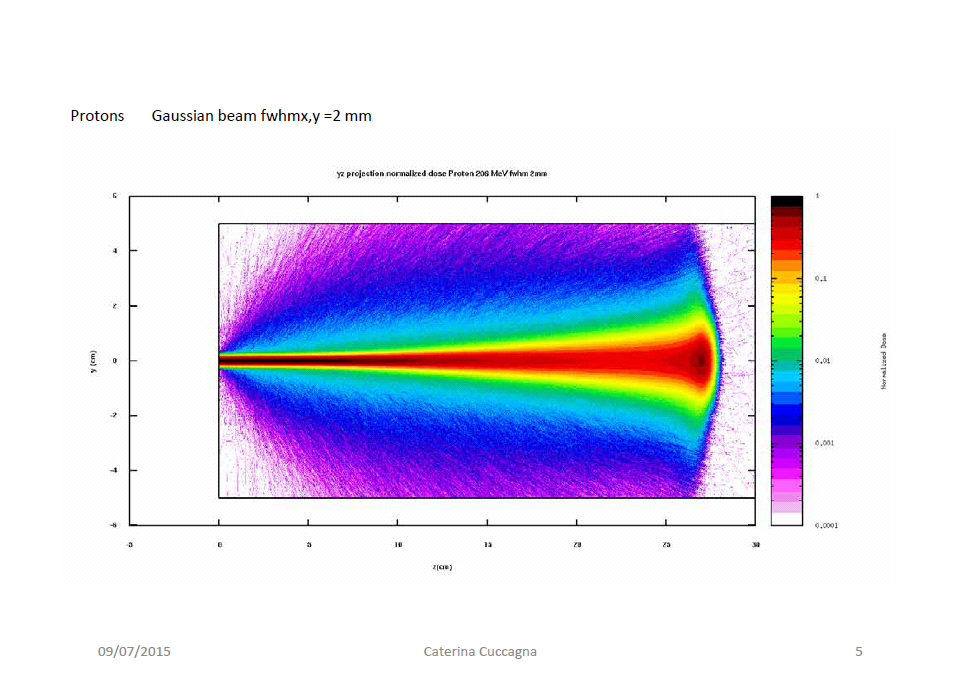 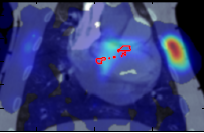 Integrated Research / Innovation Matrix
Results,
Technology,  Procedures 
MD/PT Adoption
Societal Guidelines
Unmet Needs
Boundaries/ Limititations
Dream/Vision
Long Term Follow-Up
EFS
RCTs
Comparative Effectiveness
Registries
Big Data
Define
Refine
Clinical Trials
INNOVATION
Integrated Matrix
Hypotheses
goals, specific aims
Discovery
Development
Late Translational Computer Modeling Mouse/Rabbit
Langendorf Large animals
Early Translational Genomics OMICS
Proteins
Metabolism
Ion channel
Cell signaling
Design
protocols
project